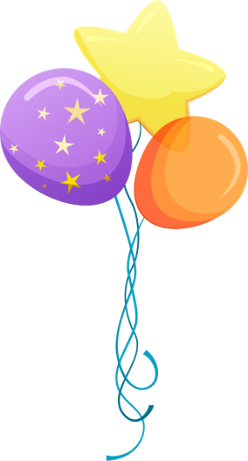 BÉ TẬP BẮN CUNG
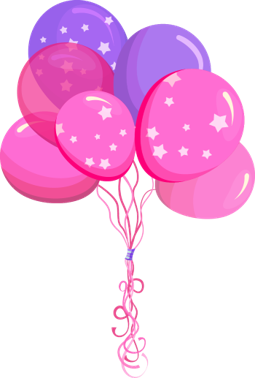 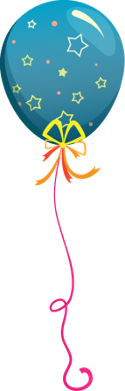 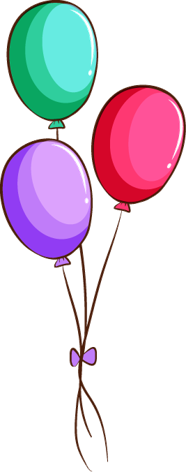 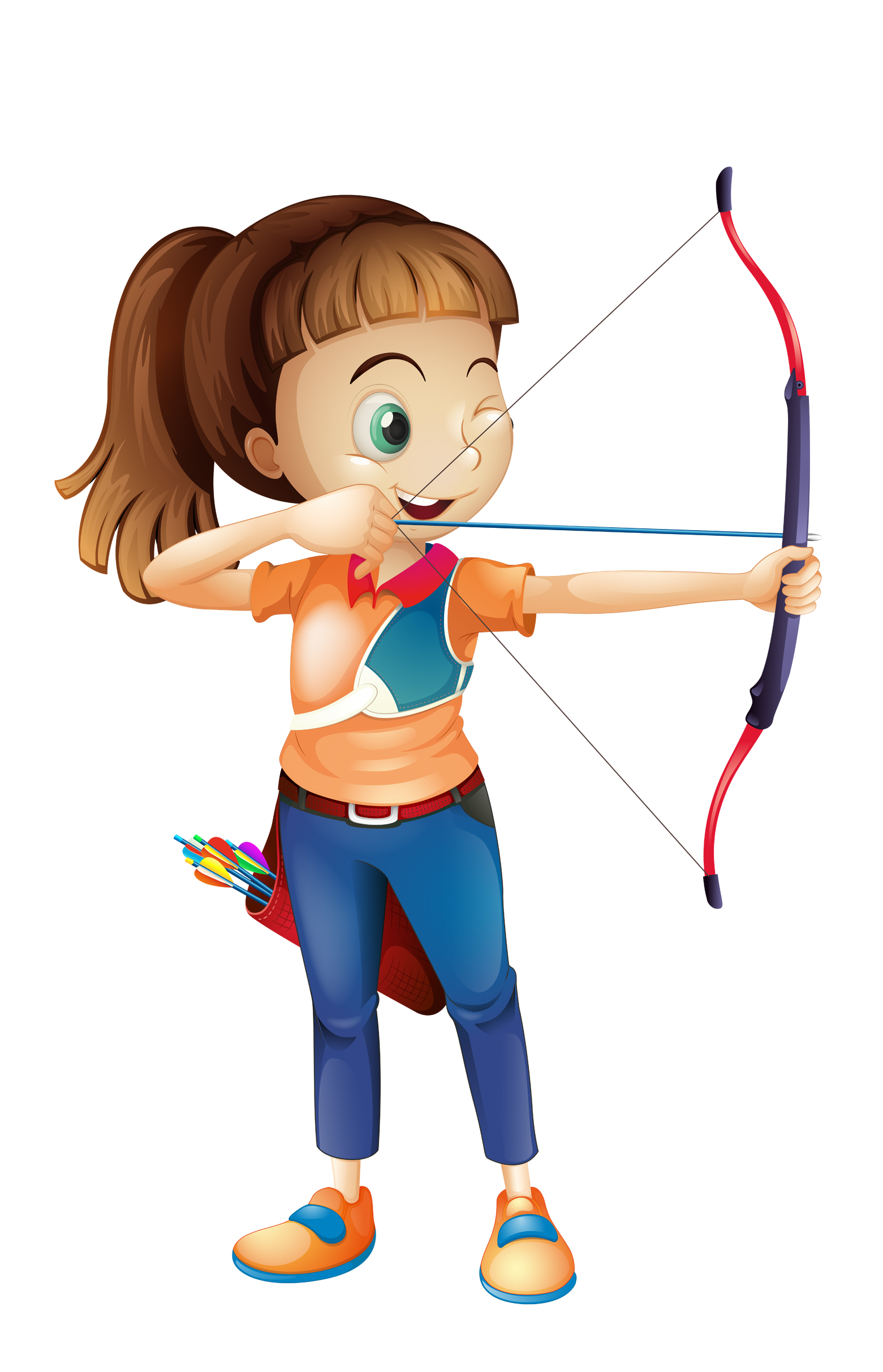 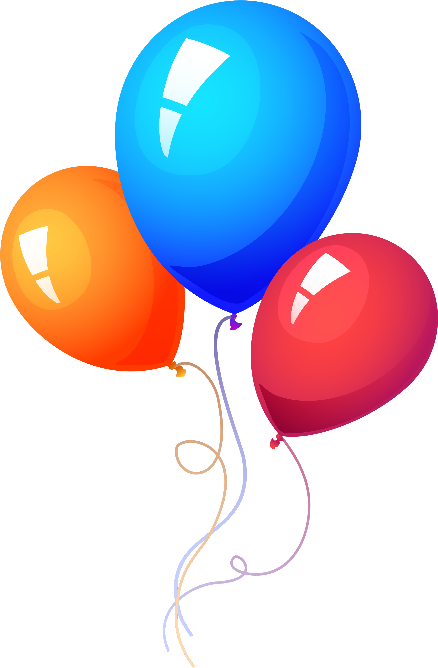 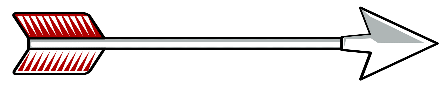 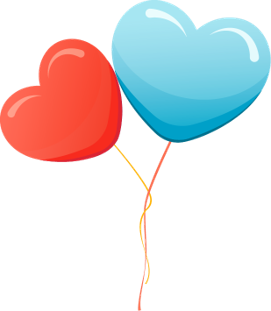 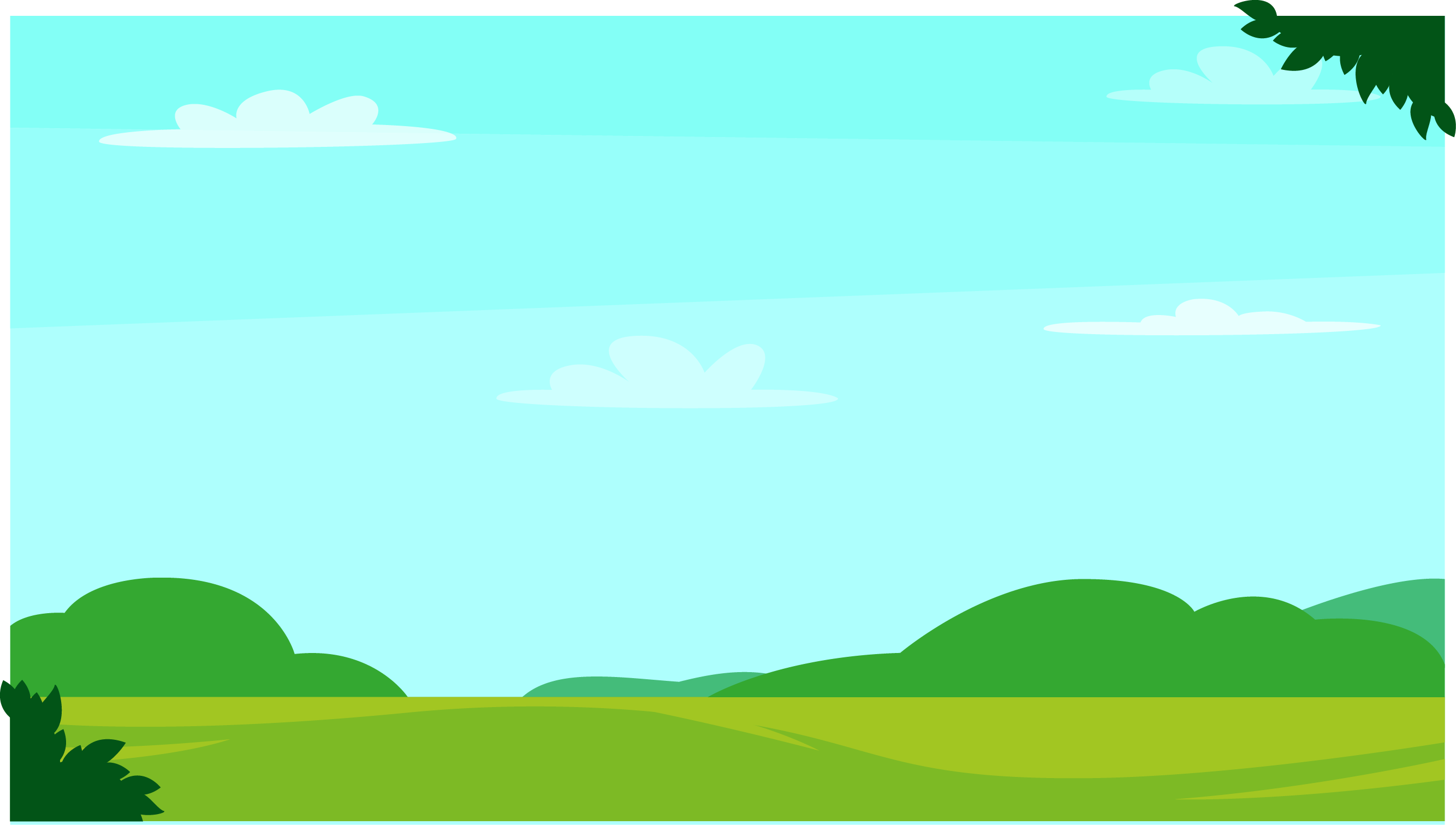 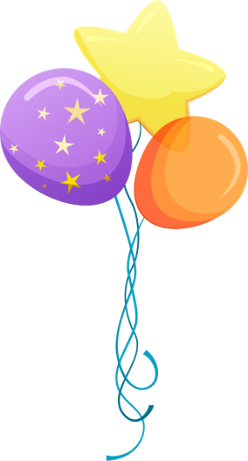 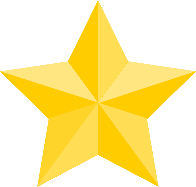 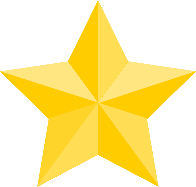 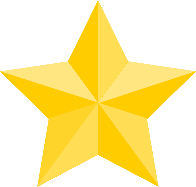 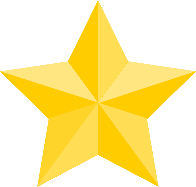 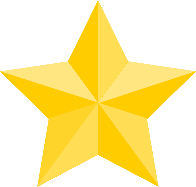 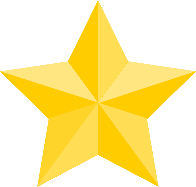 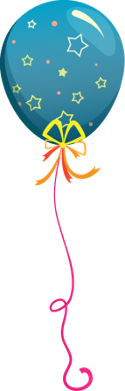 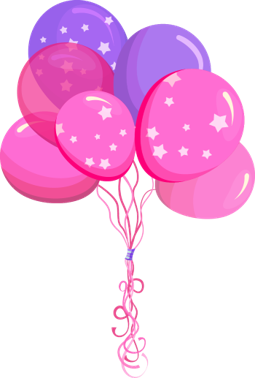 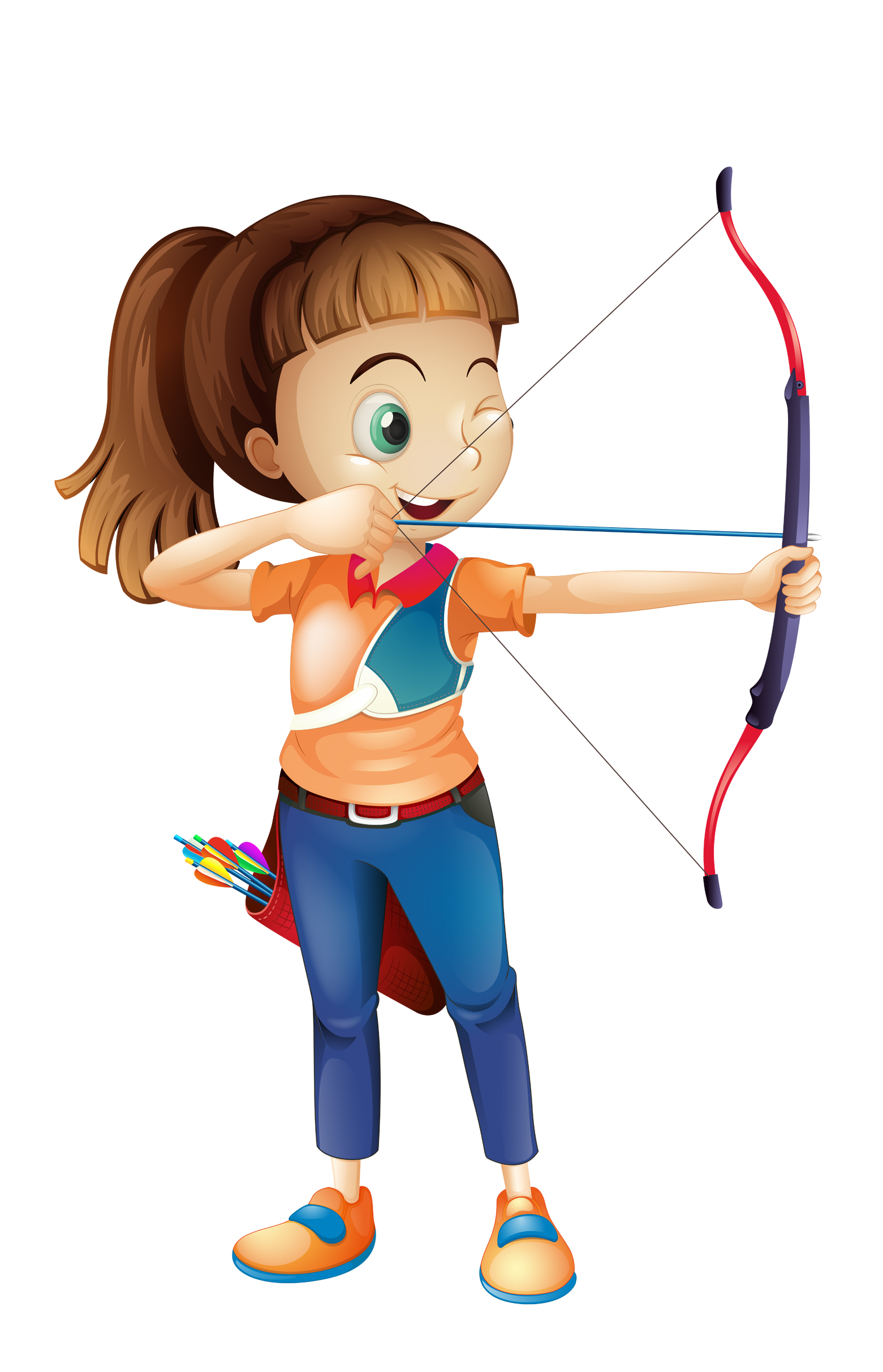 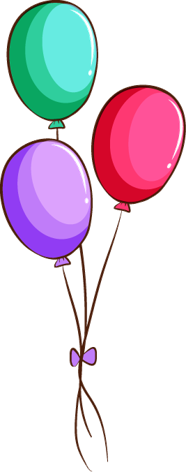 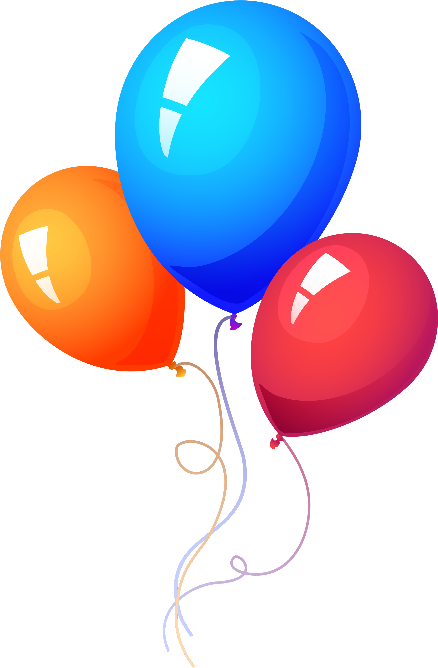 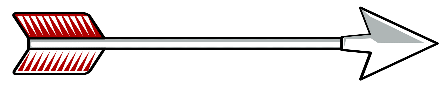 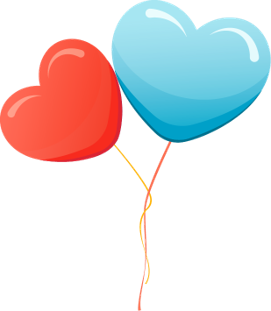 CÂU HỎI:
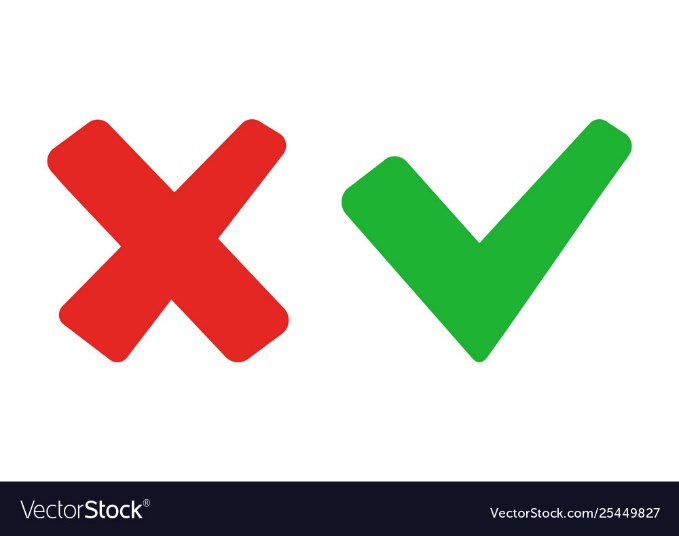 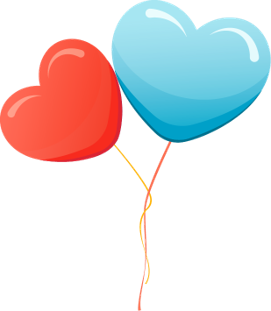 CÂU HỎI:
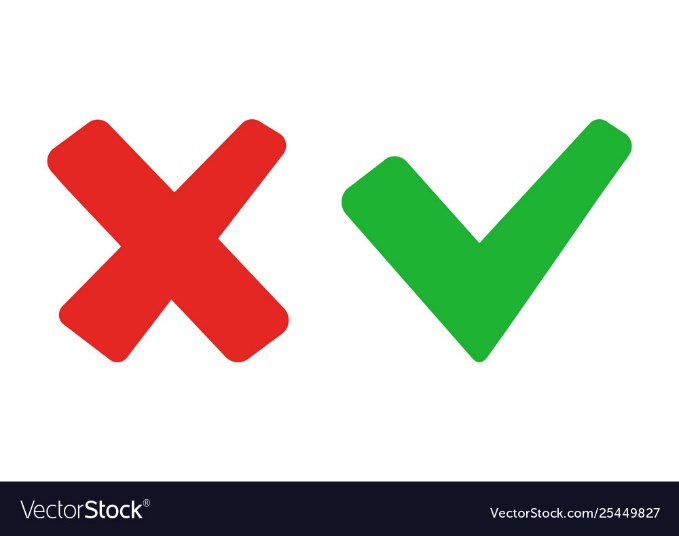 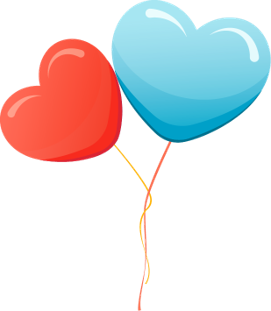 CÂU HỎI:
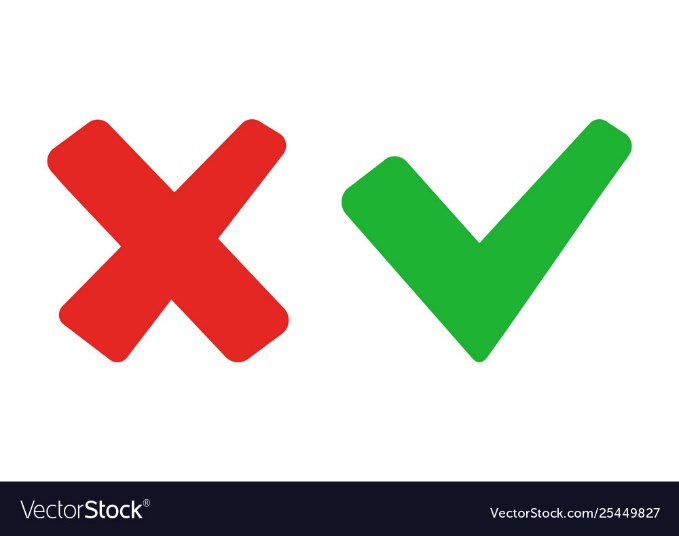 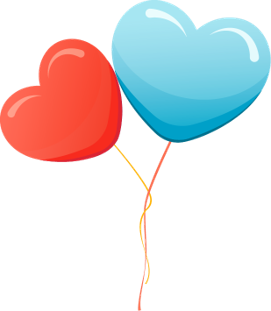 CÂU HỎI:
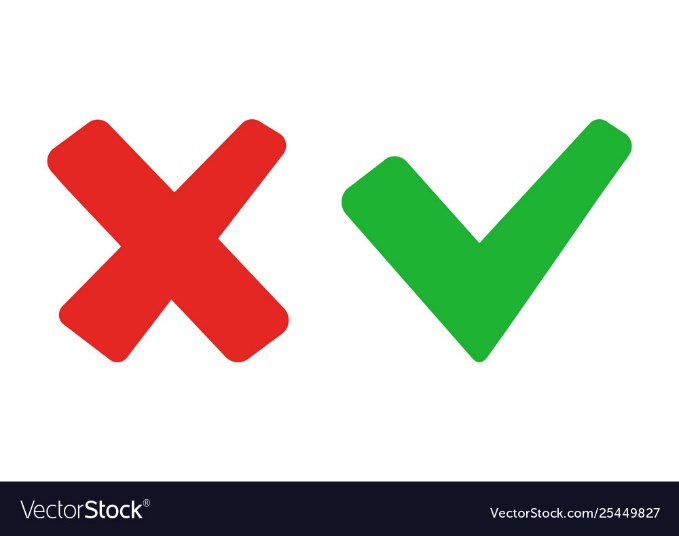 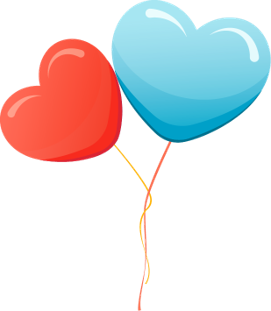 CÂU HỎI:
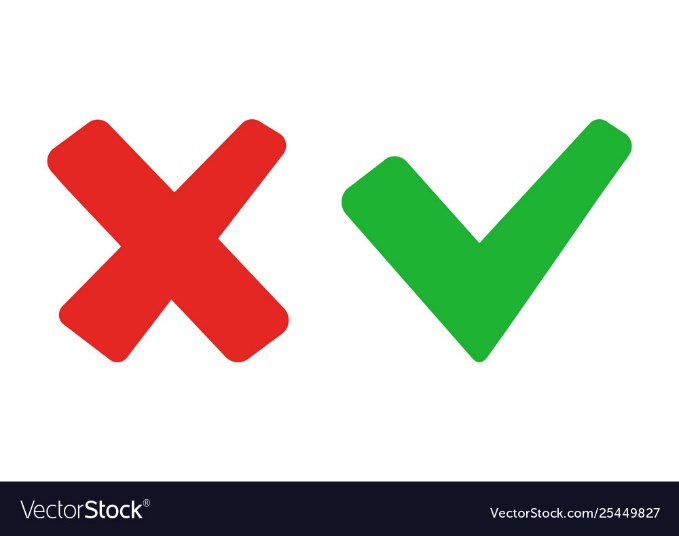 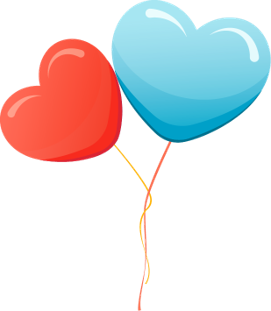 CÂU HỎI:
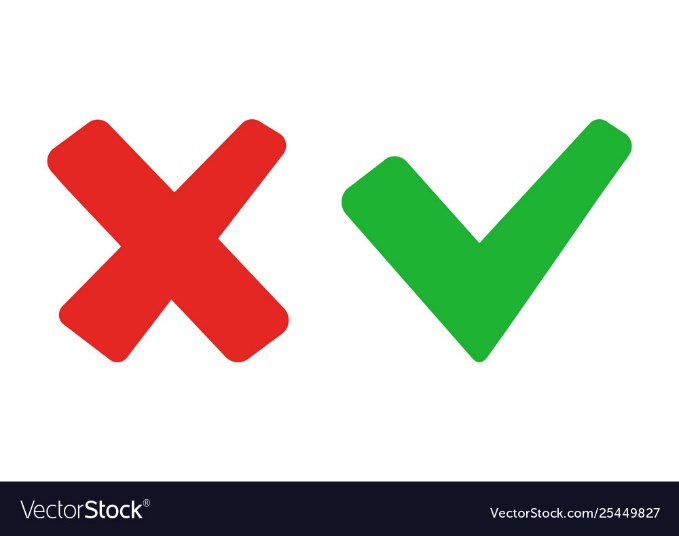 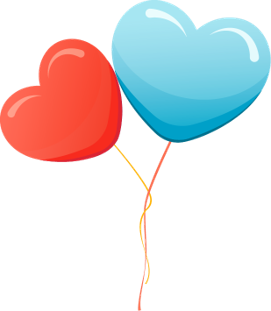